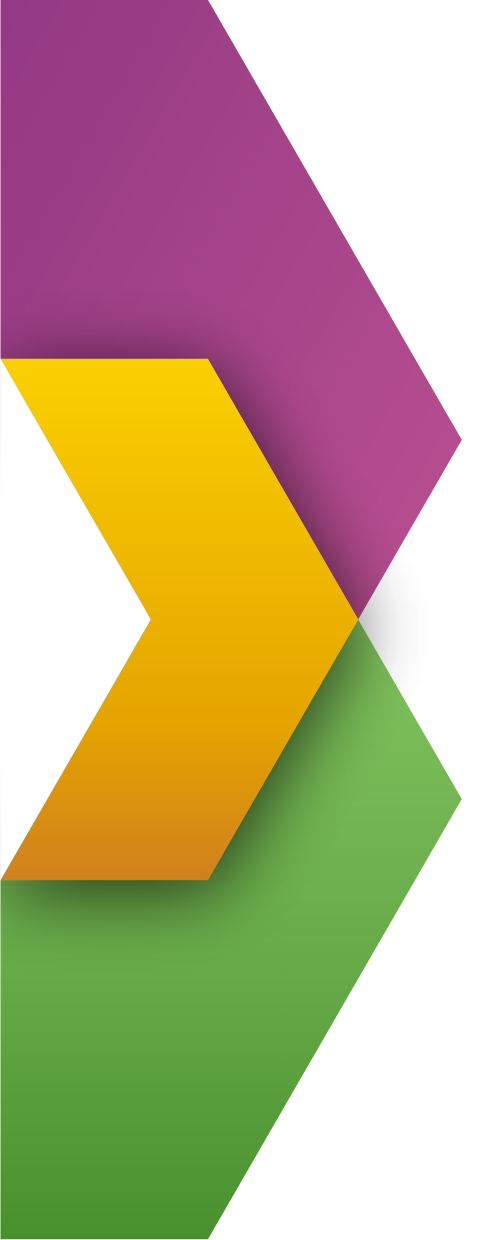 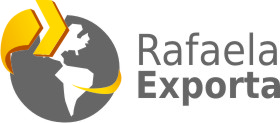 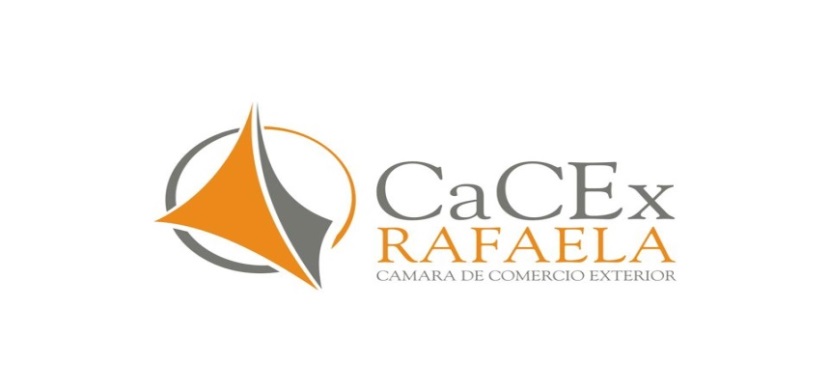 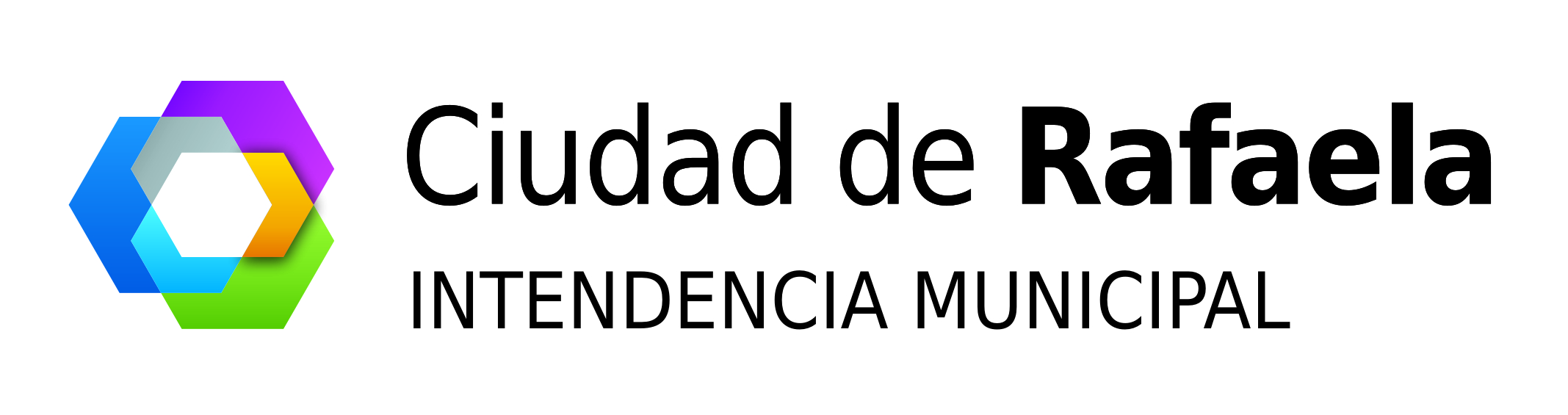 RAFAELA EXPORTA
“Programa para la promoción de la cultura exportadora en pequeñas y medianas empresas”
OBJETIVO
Incrementar el número de pequeñas y medianas empresas exportadoras de la ciudad de Rafaela.
ORGANIZAN
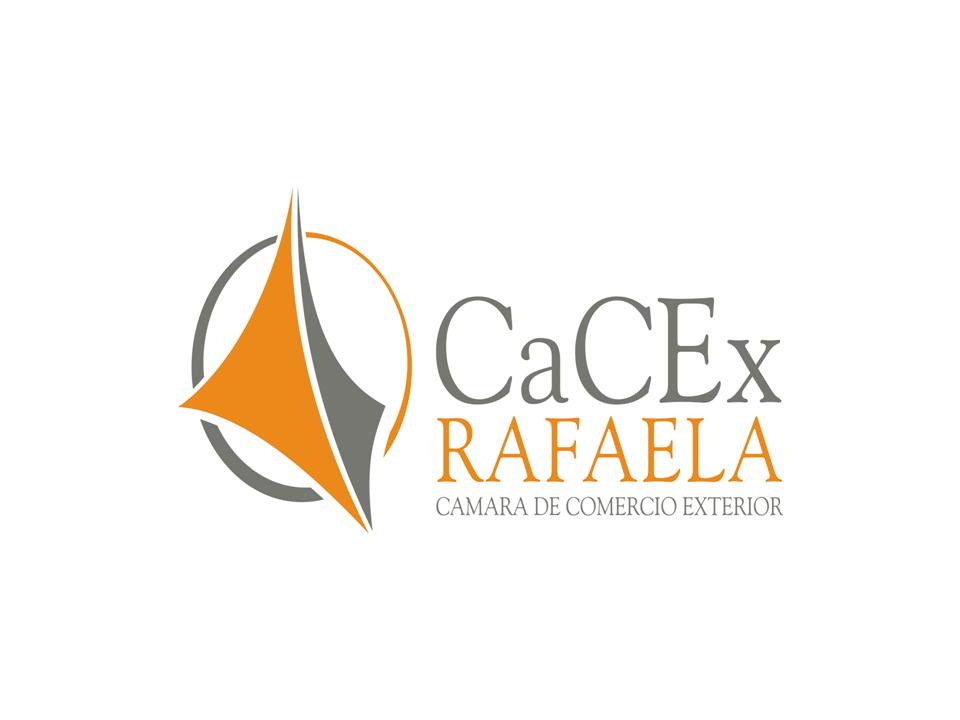 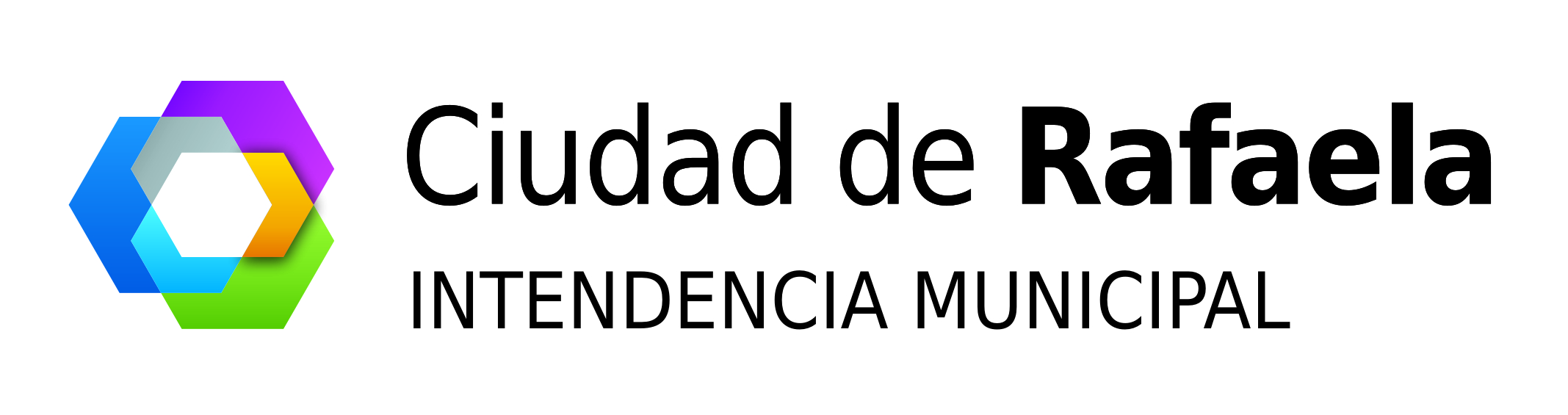 Apoyan Rafaela Exporta
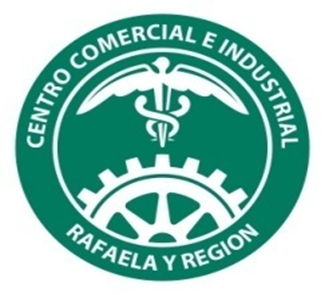 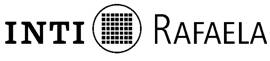 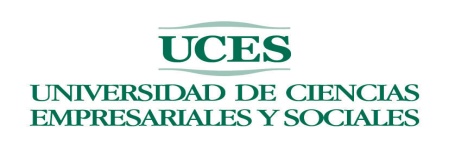 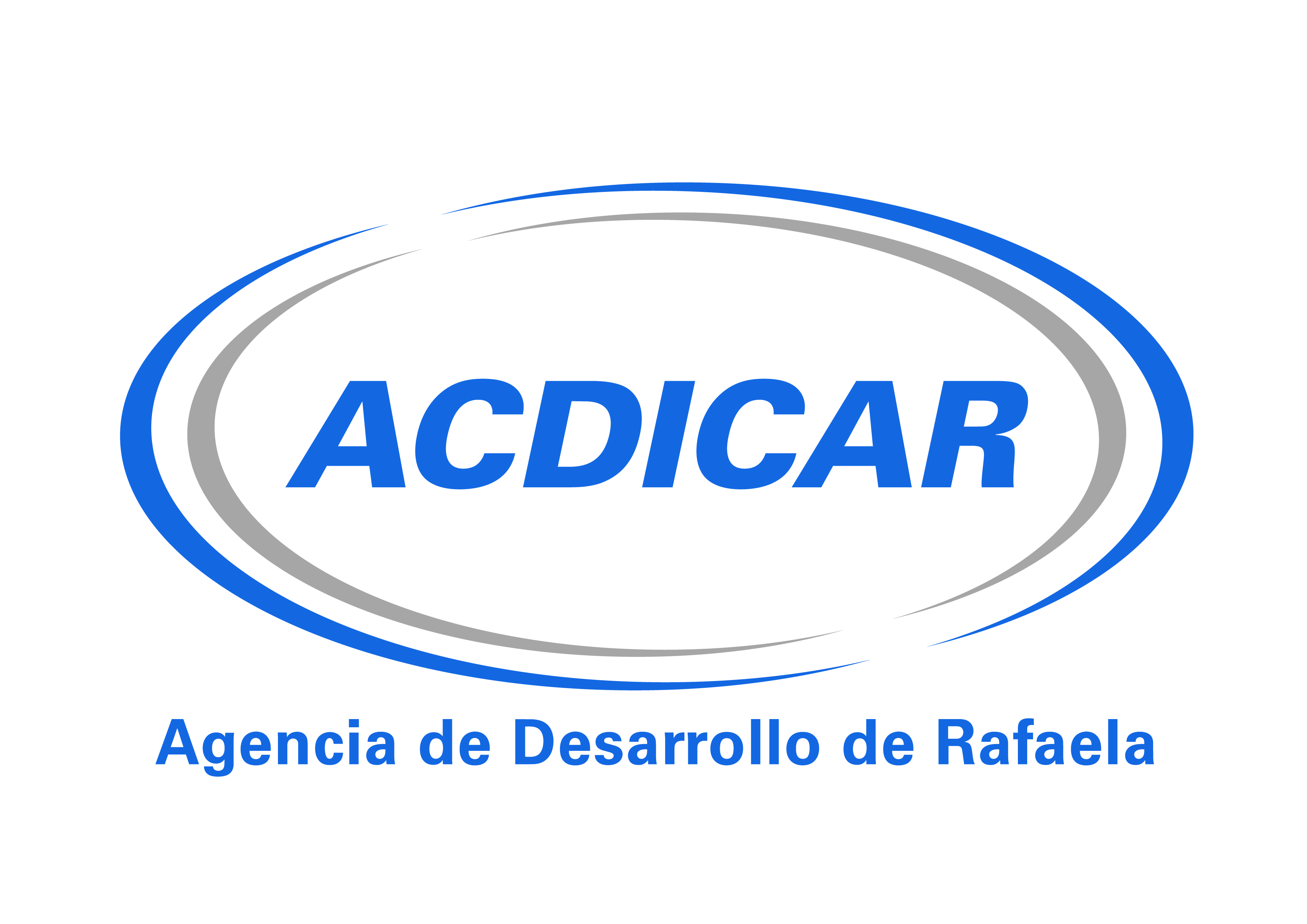 Colaboraron con Rafaela Exporta
INTI realizará asistencias técnicas puntuales de acuerdo a las necesidades detectadas en el diagnóstico de cada empresa.

UCES participará con alumnos y docentes capacitadores.

ACDICAR estudiará líneas de financiamiento aplicables al programa.
ESTRUCTURA DEL PROGRAMA
TUTORIAS
PYMES
CAPACITACIONES
ASISTENCIAS TÉCNICAS
MENTORIAS
SEGUIMIENTO: MUNICIPALIDA DE RAFAELA / CÁMARA DE COMERCIO EXTERIOR
DURACION: 1 AÑO
PyMEs
Empresas Pymes: con potencial exportador con escasa o nula experiencia en el mercado externo.
PyMEs participantes en ediciones anteriores del Rafaela Exporta
Grupo Spesso: Asientos De Válvula Para Motores 
Rizzotto y Pieragostini SRL: Poleas
Sueño Dorado: Colchones y Sommiers
Tosone: Grupos electrógenos
PyMEs participantes en ediciones anteriores del Rafaela Exporta
Curiotti Ingeniería: Engranajes
Davicino SA: Corte de chapas en alta definición
Emc Muebles: Muebles
Frund SA: herramientas de corte para madera, aluminio, PVC y metales especiales.
PyMEs participantes en ediciones anteriores del Rafaela Exporta
Food Solutions: suplementos alimenticios
Dellasanta Cueros: marroquineria
Radiadores Pron: radiadores
CDIMEX: cosmética y accesorios
PyMEs participantes en la edición 2017del Rafaela Exporta
Agofa: chocolates
Helena: alimentos sin T.A.C.C
Condrac: confección de textiles
Acertijo: cartucheras
Rita Lehmann Lencería: lencería
Capacitaciones y talleres 
Rafaela Exporta
Capacitaciones y talleres: estarán a cargo de docentes de UCES especialistas en cada uno de los temas. 

Las capacitaciones estarán destinadas tanto a los referentes internos de cada empresa como a los tutores.
Asistencias técnicas 
Rafaela Exporta
Asistencias técnicas:  se brindarán según necesidades específicas de comercio exterior y/o de producción. 

Estarán a cargo de docentes de UCES, de profesionales de INTI y estudiantes avanzados de UTN. 

Estarán disponibles para todas las consultas de las emprensas participantes y de los tutores.

Trabajarán de manera conjunta con los tutores.
Tutorías
Tutorías: estarán a cargo de alumnos de UCES de la Lic. en Comercio Exterior próximos a recibirse. 

Serán la figura más cercana a las empresas. Cada tutor tendrá a cargo a dos empresas. 


Su tarea será asistir, colaborar e implementar las herramientas brindadas durante las capacitaciones con el apoyo de los Asistentes Técnicos..
Mentorías
Mentorías: Empresarios con experiencia en el comercio internacional compañarán el proceso de las Pymes participantes del programa. 

Se realizarán encuentros a lo largo del proyecto que permitan, a través de charlas informales, la transferencia de experiencias, y de la visión general del comercio internacional, además de posibilitar el desarrollo redes de contacto.
MUCHAS GRACIAS
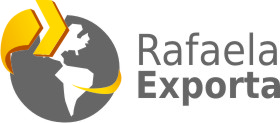